Global Collaboration on Automotive, ITS and StandardsITS security – a topic for Study Group 17?
Reinhard Scholl
Deputy to the Director, 
Chief, Standardization Policy Dept.
ITU Telecommunication Standardization Bureau
40+ years of ITS research and deployment
US
Research in electronic route guidance systems since 1960’s
Europe
DRIVE – Dedicated Road Infrastructure for Vehicle Safety in Europe (1985)
PROMETHEUS - Program for European Traffic with Highest Efficiency and Unprecedented Safety (1986)
Japan
CACS – Comprehensive Automobile Traffic Control System (1973)
RACS – Road/Automobile Communication System (1984)
AMTICS – Advanced Mobile Traffic Information and Communication System
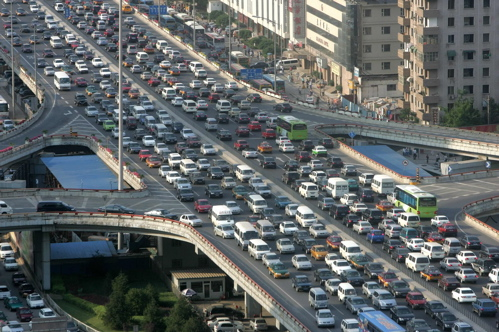 ITU: Committed to connecting the world
2
State of ITS standardization 2012
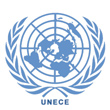 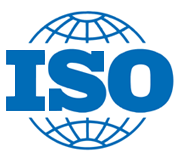 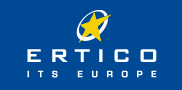 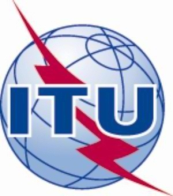 Existing ITS standardization activities are siloed: narrow in scope, exclusive in participation, geographically limited in outcome
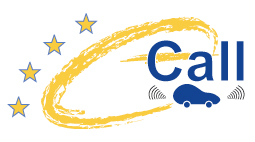 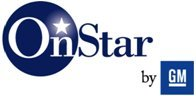 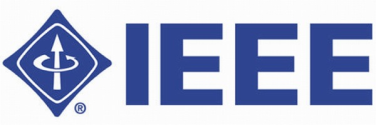 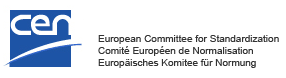 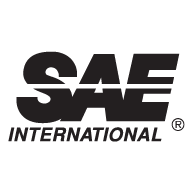 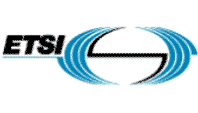 ITU: Committed to connecting the world
3
State of ITS standardization 2011 (2)
Role of governments and regulators
Focus on road safety, environment, etc.
Different departments involved
Transportation
Commerce
Communications
Environment
Health
Role of industry
Global vehicle markets
Increasing mobility of people
Different sectors involved
Automotive
ICT
Utilities
Insurance
etc.
ITU: Committed to connecting the world
4
Some related ITU work: Wireless vehicular communications
ITU Radiocommunication Sector (ITU-R):
Responsible for the management of RF spectrum and satellite orbits
Basis for the functioning of any wireless communication in ITS
Enables applications based on services such as the global positioning system (GPS)
Handbook on Land Mobile and ITShttp://www.itu.int/pub/R-HDB-49-2006
ITU: Committed to connecting the world
5
Some related ITU work
Performance, QoS and QoE (SG 12)
Standards for hands-free communication in vehicles
Optical transport networks and access network infrastructures (SG 15)
Power line communication standards enable vehicle-to-grid and vehicle-to-charging station communications
Multimedia coding, systems and applications (SG 16)
Vehicle gateway platform for ITS services/applications
ITU: Committed to connecting the world
6
Focus Group Car Communication
Scope
In-car communications
Hands-free systems
Applications for super-wideband and fullband
Requirements for speech recognition in vehicles
Established in November 2009
Participation from ICT and automotive industries, R&D (ITU members and non-members)
Website: www.itu.int/en/ITU-T/focusgroups/carcom/
Scott Pennock (QNX Software Systems): “Using Telepresence to Enhance the Driving Experience” (Presentation at FNC 2011)
ITU: Committed to connecting the world
7
Focus Group Driver Distraction
Scope
Assessment of cognitive load of driving tasks
Design guidance for ICT/ITS applications (integrated and nomadic devices)
Management of information flow and message formats between driver and automotive cockpit
ITU-T Technology Watch Report “Decreasing Driver Distraction”, www.itu.int/ITU-T/go/ddd
ITU: Committed to connecting the world
8
Focus Group Driver Distraction (2)
Next Meeting: 4-5 April, Troy, Michigan
Open to ITU members and non-members
Expected participation: ICT and automotive industry, governments, R&D
For more information, seewww.itu.int/en/ITU-T/focusgroups/distraction/
ITU: Committed to connecting the world
9
Global Collaboration
The Fully Networked Car workshop
Jointly organized by ISO, IEC and ITU
Strategic venue: International Motor Show, Geneva
Meeting place of major industry representatives (automotive, ICT, ITS), R&D and standards makers
“The Future of Vehicles” (7-8 March 2012)
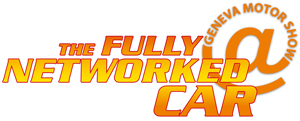 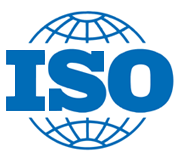 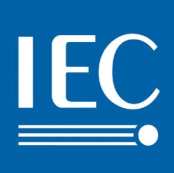 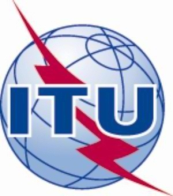 ITU: Committed to connecting the world
10
Global Collaboration (2)
Collaboration on ITS Communication Standards
to provide a globally recognized forum for the creation of an internationally accepted, globally harmonized set of ITS communication standards of the highest quality in the most expeditious manner possible to enable the rapid deployment of fully interoperable ITS communication-related products and services in the global marketplace
ITU: Committed to connecting the world
11
Global Collaboration (3)
Collaboration on ITS Communication Standards
Suggested work items include: 
Study ITS application requirements so that needed communication capabilities and performance can be properly defined. 
Perform a gap analysis and quality assessment of current ITS communications standards and create an action plan to address identified needs.
Create complete, coherent and effective package of security frameworks and standards for use within ITS communications

Next Meeting: 3 April, Troy, Michigan
Open to ITU members and non-members

For more information, seewww.itu.int/en/ITU-T/extcoop/cits/
ITU: Committed to connecting the world
12
Topics for future and global collaboration
V2X communications
ICT and road safety
Information security and ITS
Electric mobility

	These trends are interrelated to a large extent
	In global spotlight: Huge interest from governments, 	regulators, different sectors (automotive, ICT, 	utilities, etc.)
	Global and inclusive approach to standardization 	desirable
ITU: Committed to connecting the world
13
Information security and ITS
Modern vehicles feature high range of ICT and sometimes more software than a fighter jet
Integration of personal nomadic devices may open doors to intruders and malicious code
Information security needs to be safeguarded for vehicles and ITS infrastructure
Altered Road Sign by TIA, http://www.flickr.com/‌‌photos/‌reana/3238910501
ITU: Committed to connecting the world
14
Information security and ITS – work items
Assess information security risks associated with ITS
Standardize information security framework and architecture for ITS
Study implications of privacy issues for ITS, develop privacy-enhancing tools, guidelines and frameworks
A topic for ITU-T Study Group 17?
ITU: Committed to connecting the world
15
Conclusion
ITS have come a long way, the field is evolving quickly
ITS standardization activities and solutions are rather siloed in scope, participation and region
Global, inclusive and collaborative approach towards ITS standardization is needed
ITU has experience in standardization in areas related to ITS, automotive and ICT 
ITU can bring together major ITS stakeholders, from governments to industry, from all around the world
Proposal of 4 areas for investigation / collaboration
ITU: Committed to connecting the world
16
Thank you!
Contact: reinhard.scholl@itu.int 
Website: www.itu.int/ITU-T
ITU: Committed to connecting the world
17